Marea Neagră
2
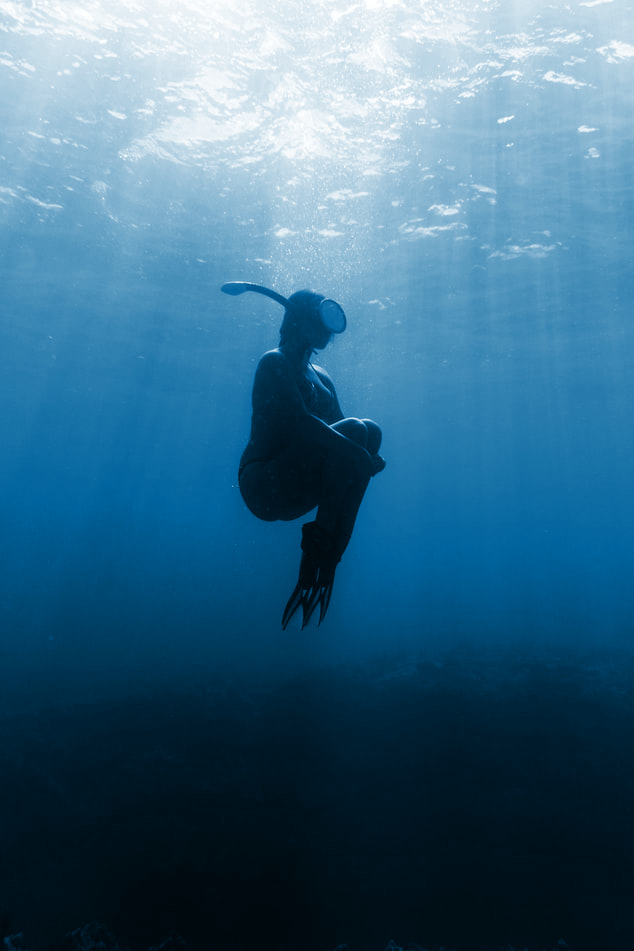 Să ne reamintim!
Ce ecosisteme acvatice cunoașteți?
Care sunt zonele unui râu, din punct de vedere ecologic?
Dați exemple de viețuitoare care trăiesc în Dunăre și Delta Dunării.
3
Priviți cu atenție imaginile și denumiți ecosistemul.
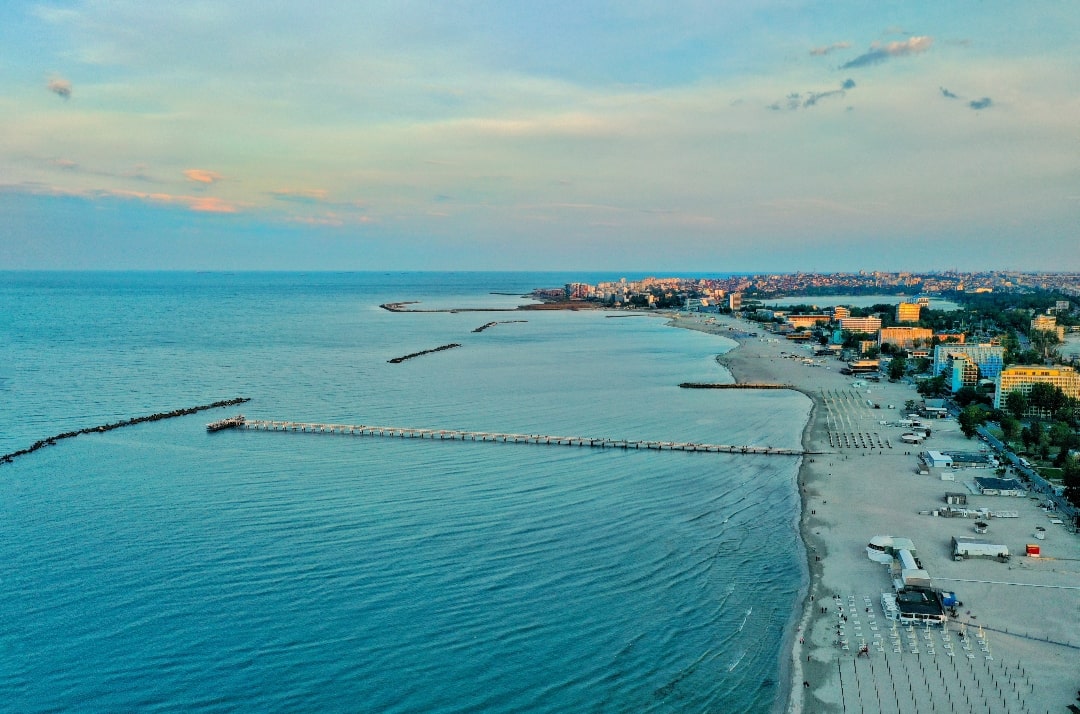 4
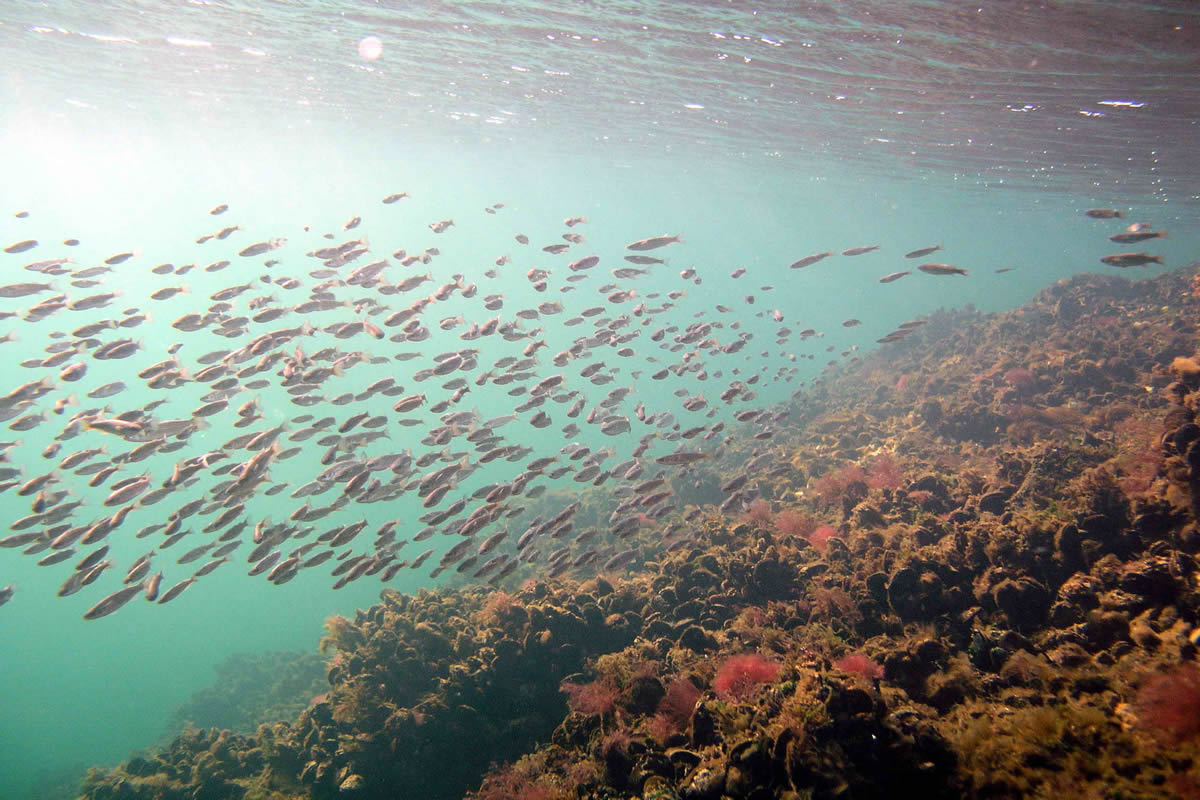 5
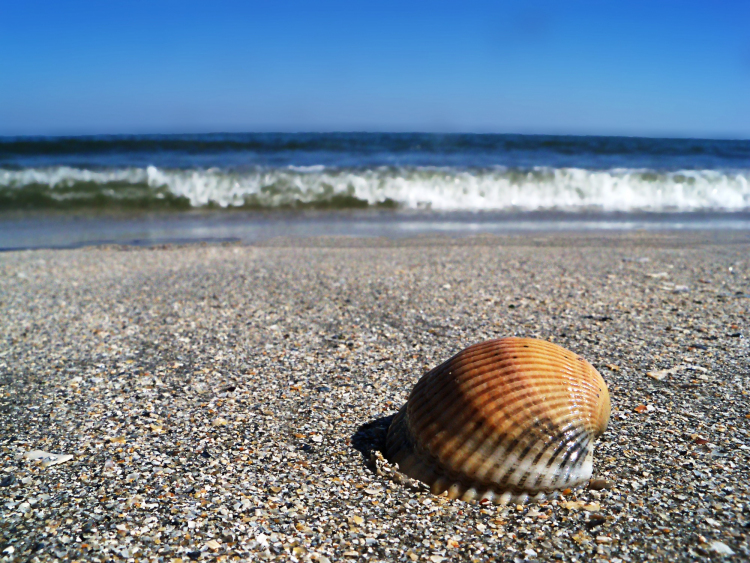 6
Unde se găsește Marea Neagră?
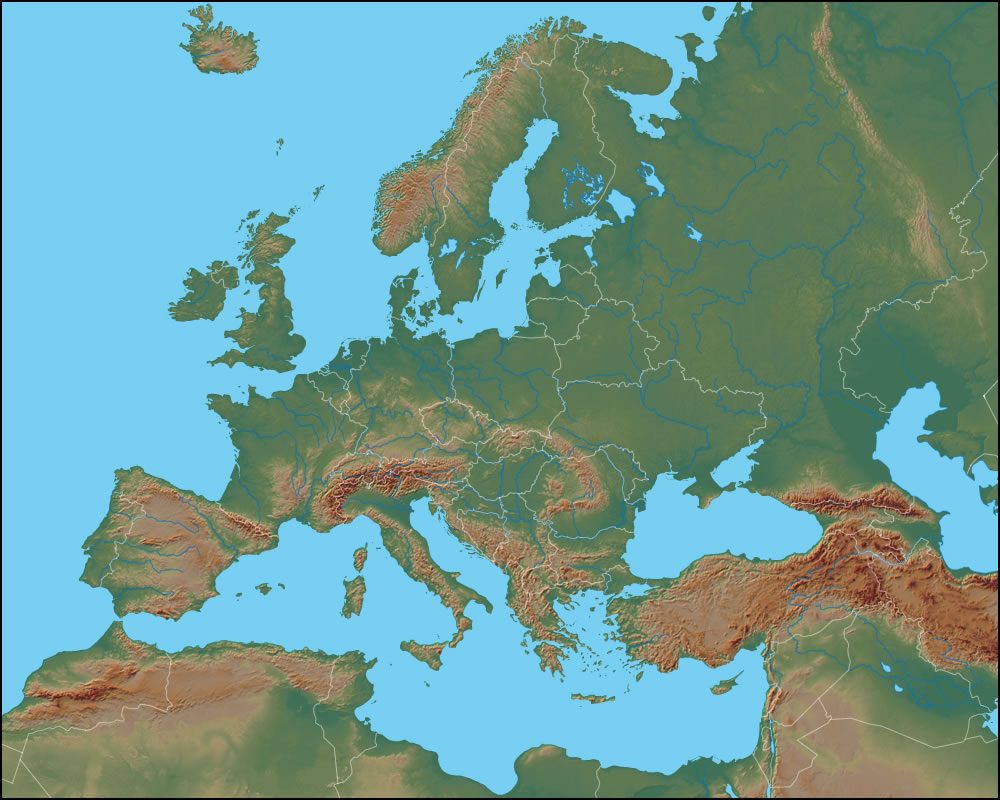 🌏